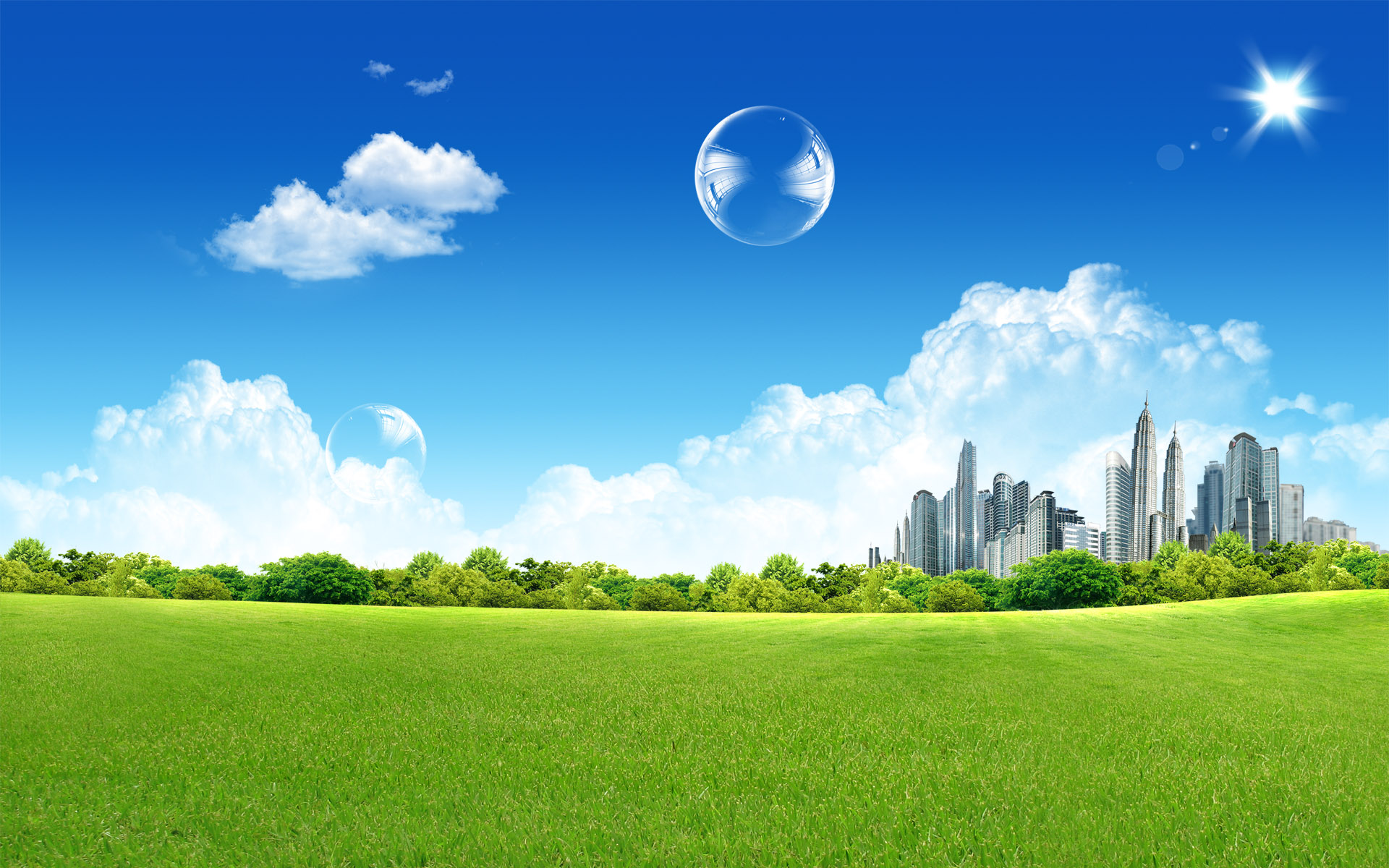 Chào mừng các con  tham gia tiết học!
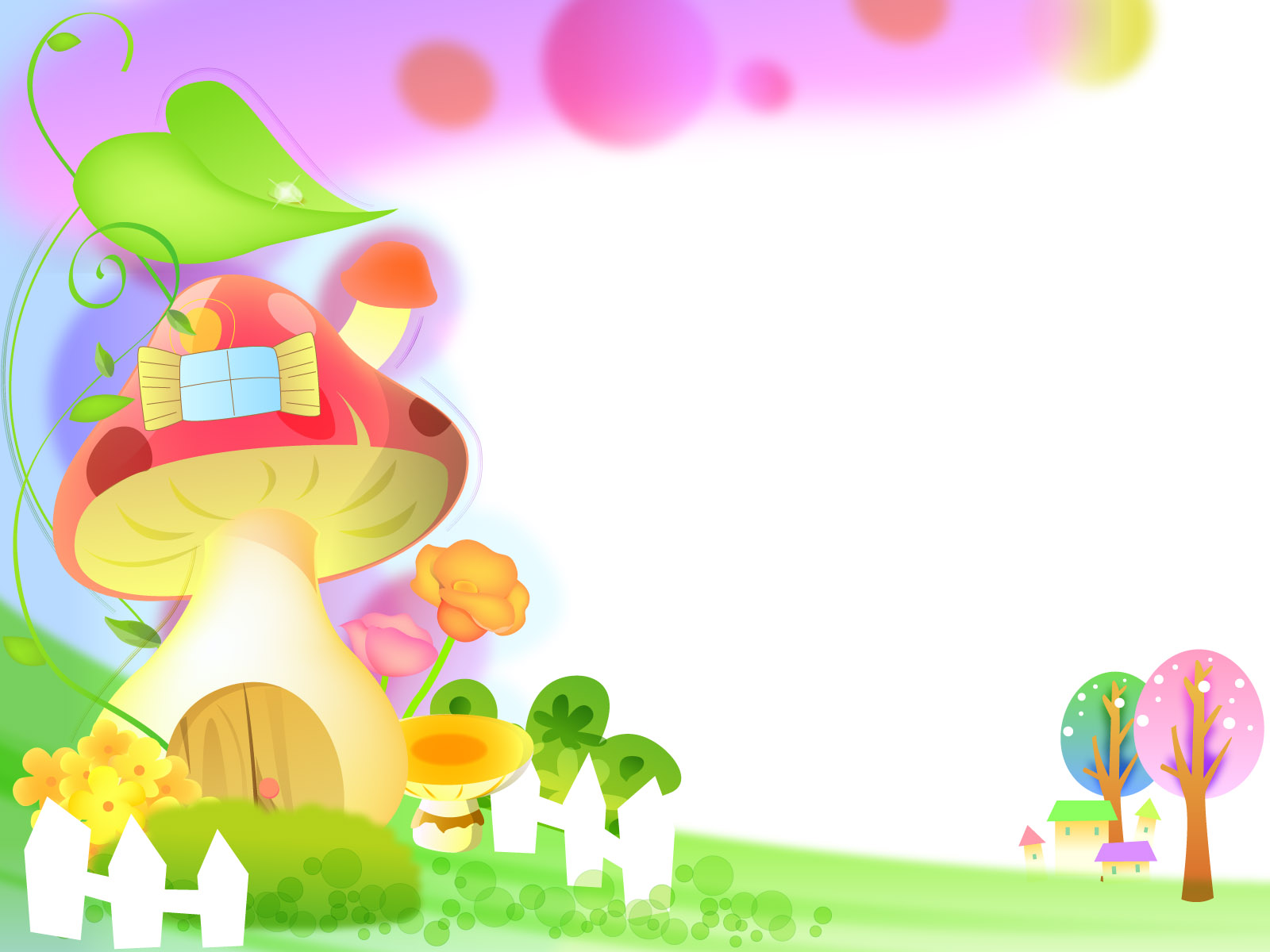 Kể chuyện 
Tuần 13: bông hoa niềm vui
Lớp 2 b
Gv: Ng thị Minh hường
Bài cũ:
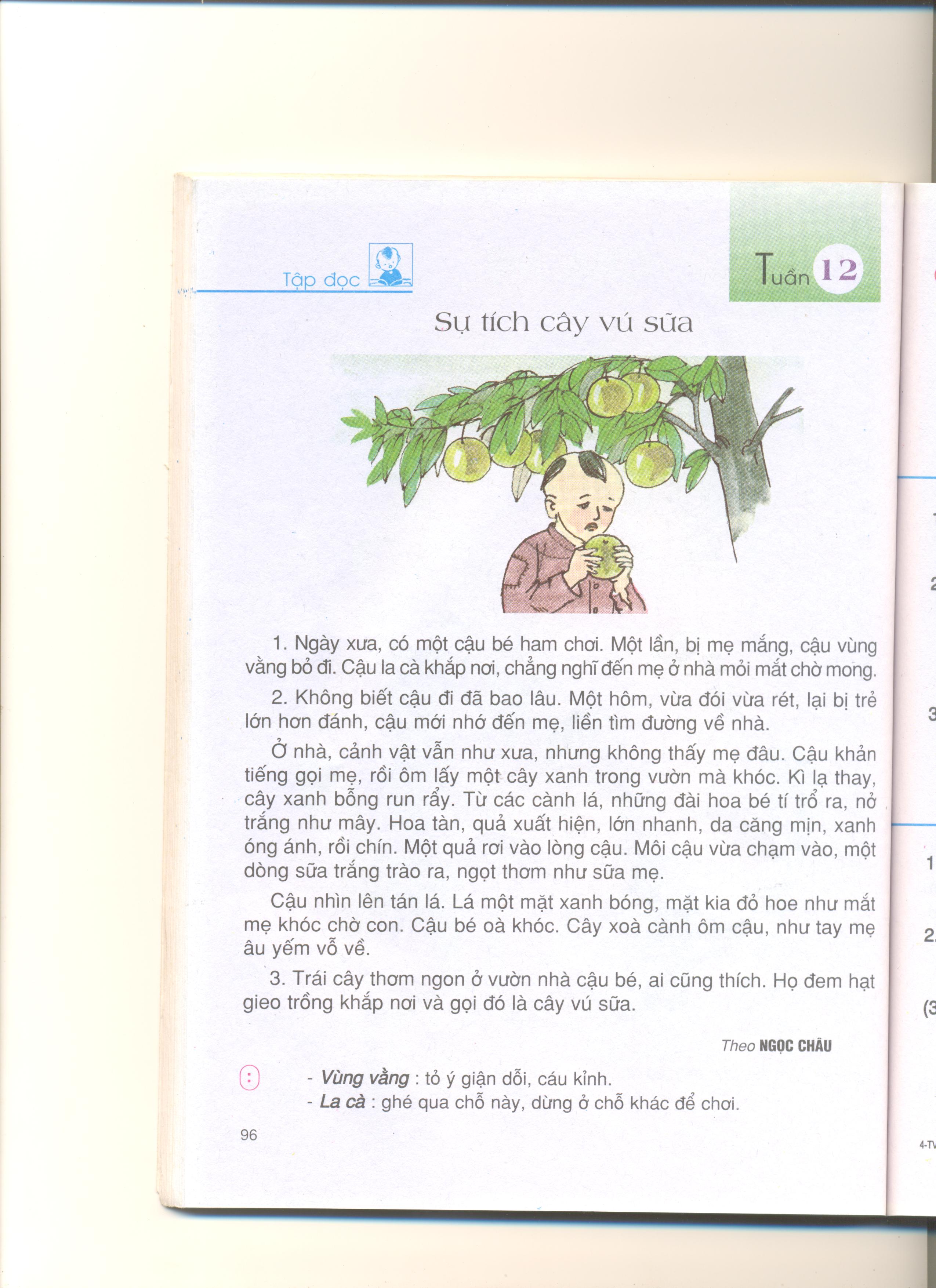 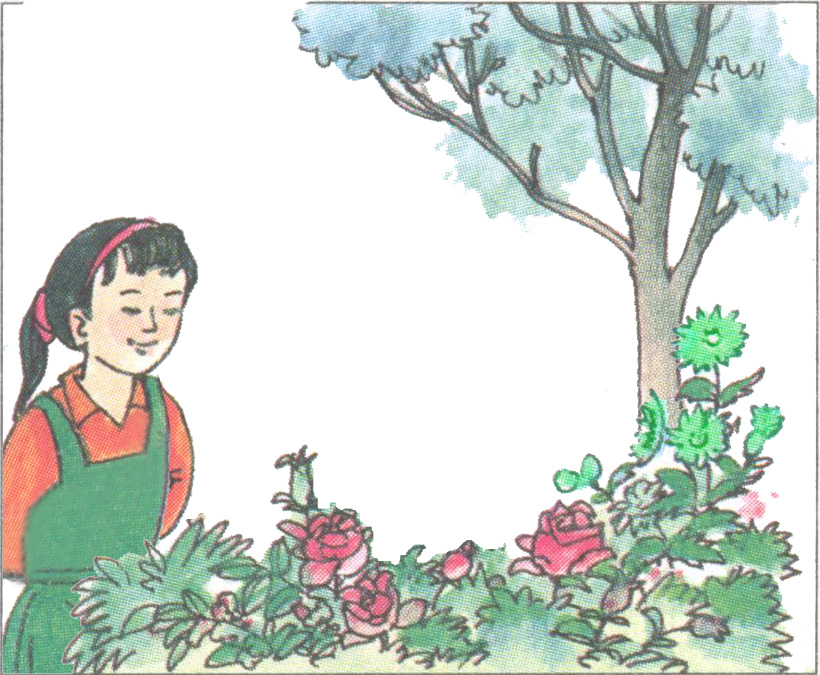 1
1. Quan sát bức tranh trên màn hình và kể lại nội dung đoạn mở đầu câu chuyện (đoạn 1) bằng 2 cách:
- Cách 1: theo trình tự như câu chuyện.
- Cách 2: bắt đầu từ “Bố của Chi đang nằm bệnh viện… để bố dịu cơn đau”, Sau đó đến “ Mới sáng tinh mơ…bông hoa Niềm Vui”.
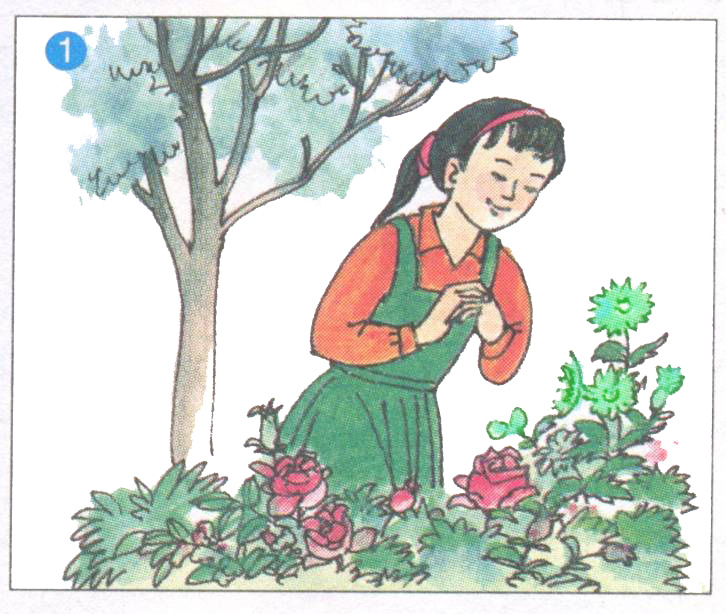 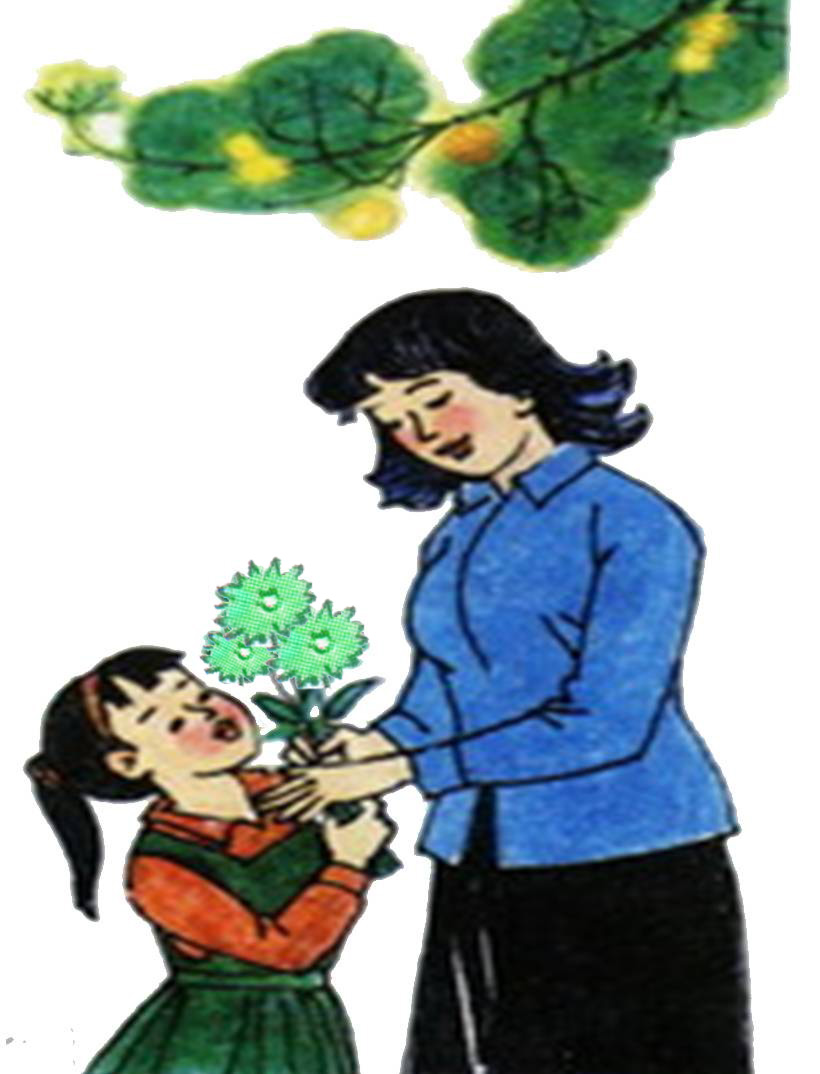 2
3
Dựa vào tranh, kể lại nội dung chính của câu chuyện (đoạn 2, 3) bằng lời của em.
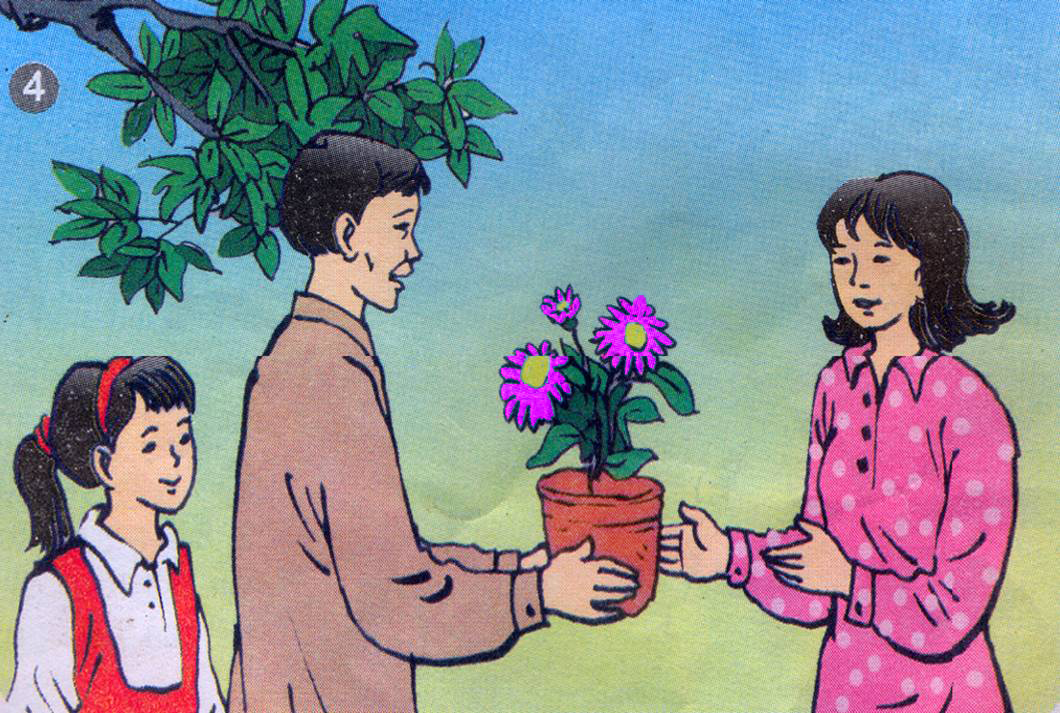 4
Kể lại đoạn cuối của câu chuyện (đoạn 4), trong đó có lời cảm ơn của bố Chi (do em tưởng tượng ra).
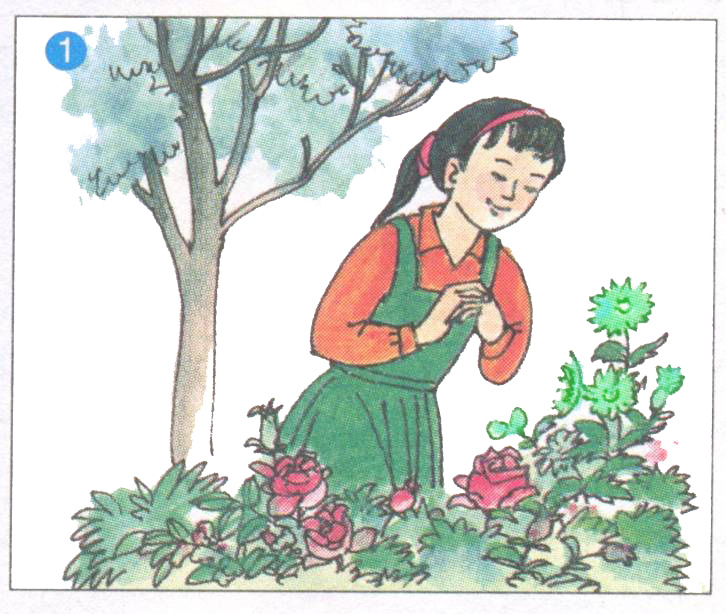 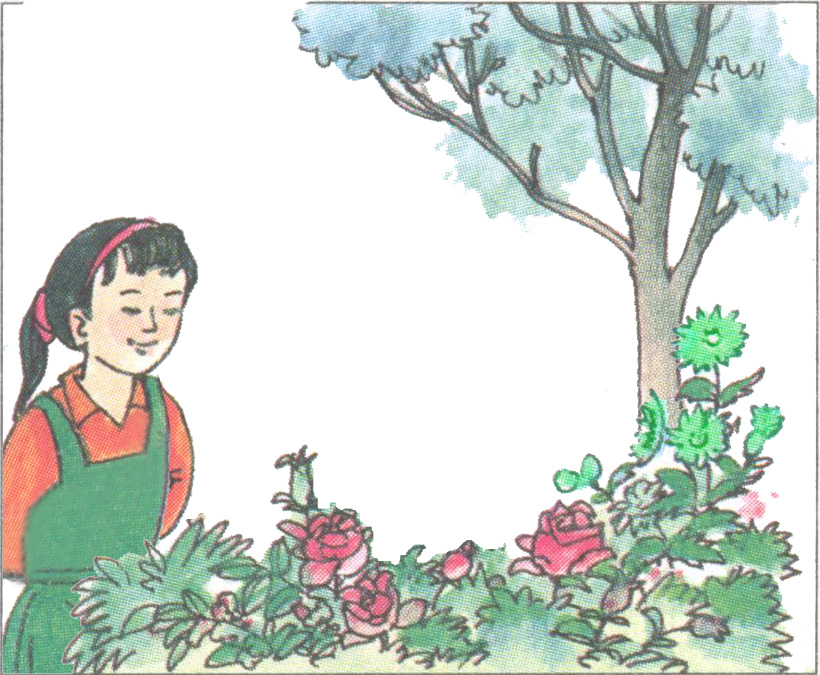 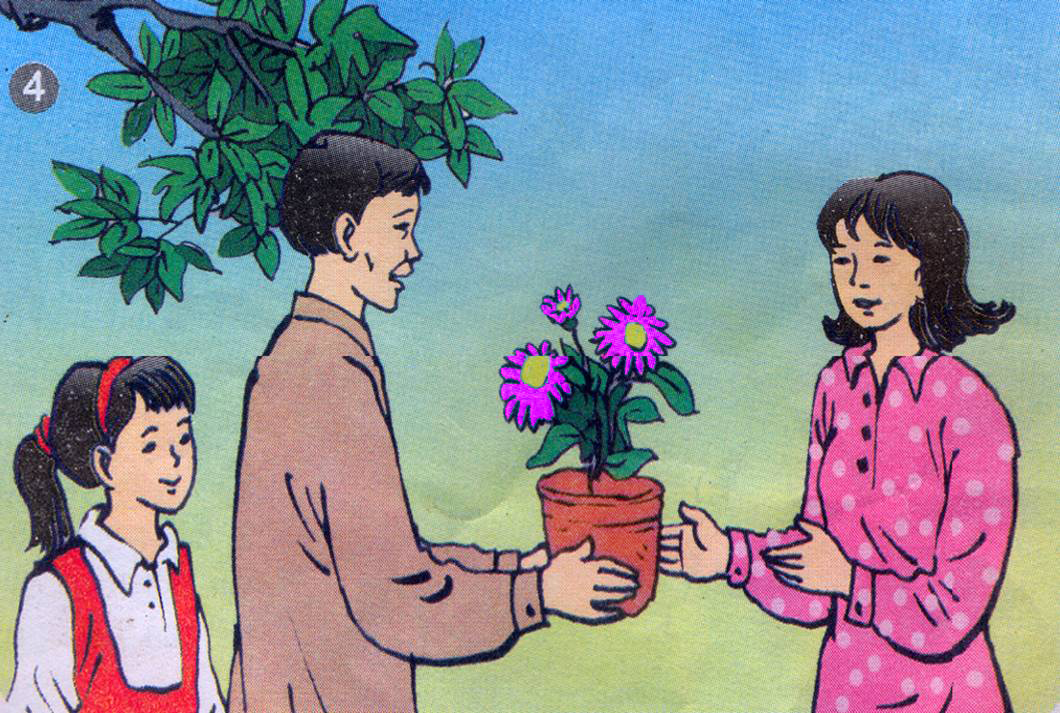 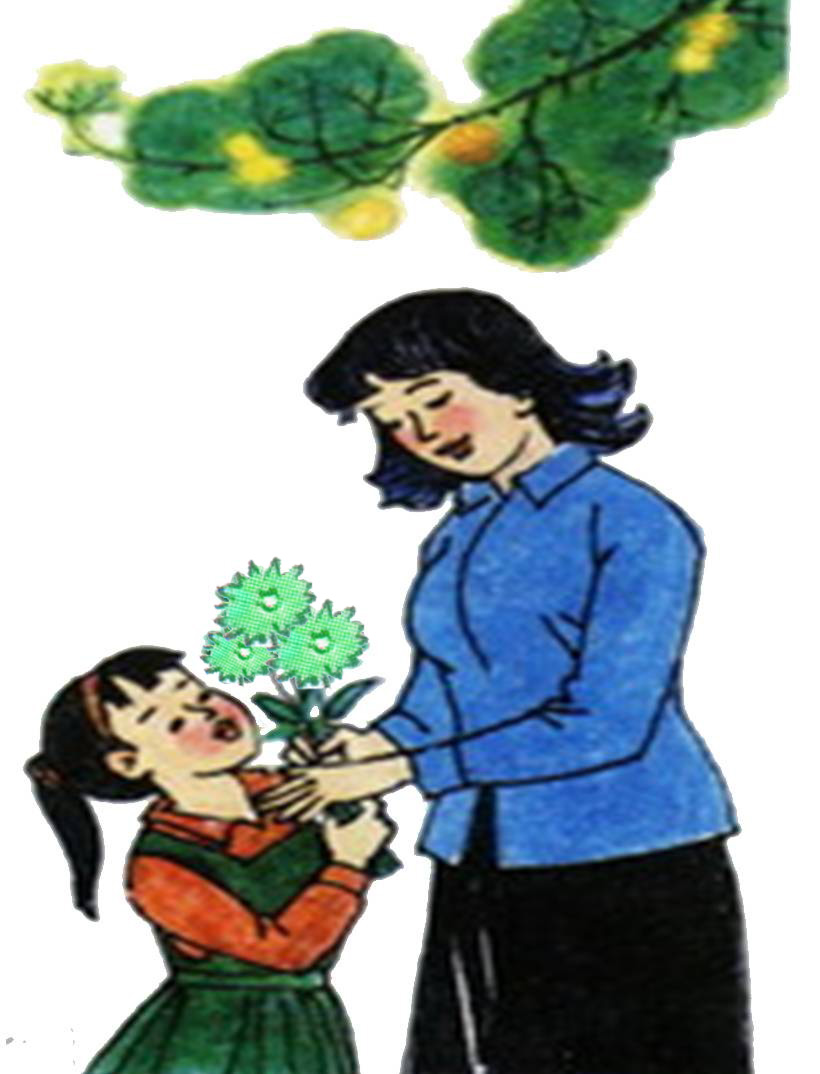 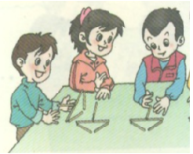 Kể chuyện theo tranh
Việc 1: Em và bạn quan sát tranh, cho biết mỗi tranh ứng với đoạn nào trong câu chuyện.

Việc 2: Em và bạn dựa vào 4 tranh, kể lại 4 đoạn của câu chuyện.

Việc 3: Em và bạn dựa vào tranh, kể lại cả câu chuyện Bà cháu.
Tiêu chí đánh giá
Nội dung:
- Kể đúng từng đoạn và cả câu chuyện
2. Diễn đạt:
- Lời kể rõ ràng, tự nhiên
3. Cách thể hiện:
Giọng kể phù hợp với nhân vật
Biết kết hợp lời kể với nét mặt và điệu bộ
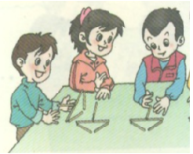 Kể chuyện theo tranh
Việc 1: Em và bạn quan sát tranh, cho biết mỗi tranh ứng với đoạn nào trong câu chuyện.
Việc 2: Em và bạn dựa vào 4 tranh, kể lại 4 đoạn của câu chuyện.
Việc 3: Em và bạn dựa vào tranh, kể lại cả câu chuyện Bà cháu.
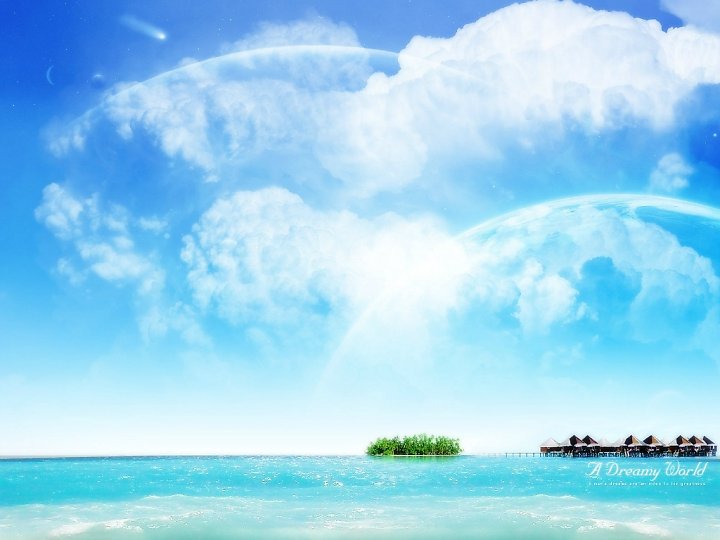 Chúc các con luôn 
chăm ngoan!